ФЕНОМЕН ВІРТУАЛЬНОЇ ЛІТЕРАТУРИ
Дисципліна вільного вибору
як?
ЩО?
ДЕ?
НАВІЩО?
ЩО?
ВІРТУАЛЬНА  АБО МЕРЕЖЕВА ЛІТЕРАТУРА -
електронний "двійник" традиційної літератури
Чому ж мережева література набула такого поширення?
ПРИЧИНИ
Відсутність проблеми видання твору
Відсутність редакторського виправлення і будь-якої цензури
Транспарентність автора твору
Незалежний погляд
«повністю замінити собою літературу Інтернет не може, а от змінювати – уже почав»
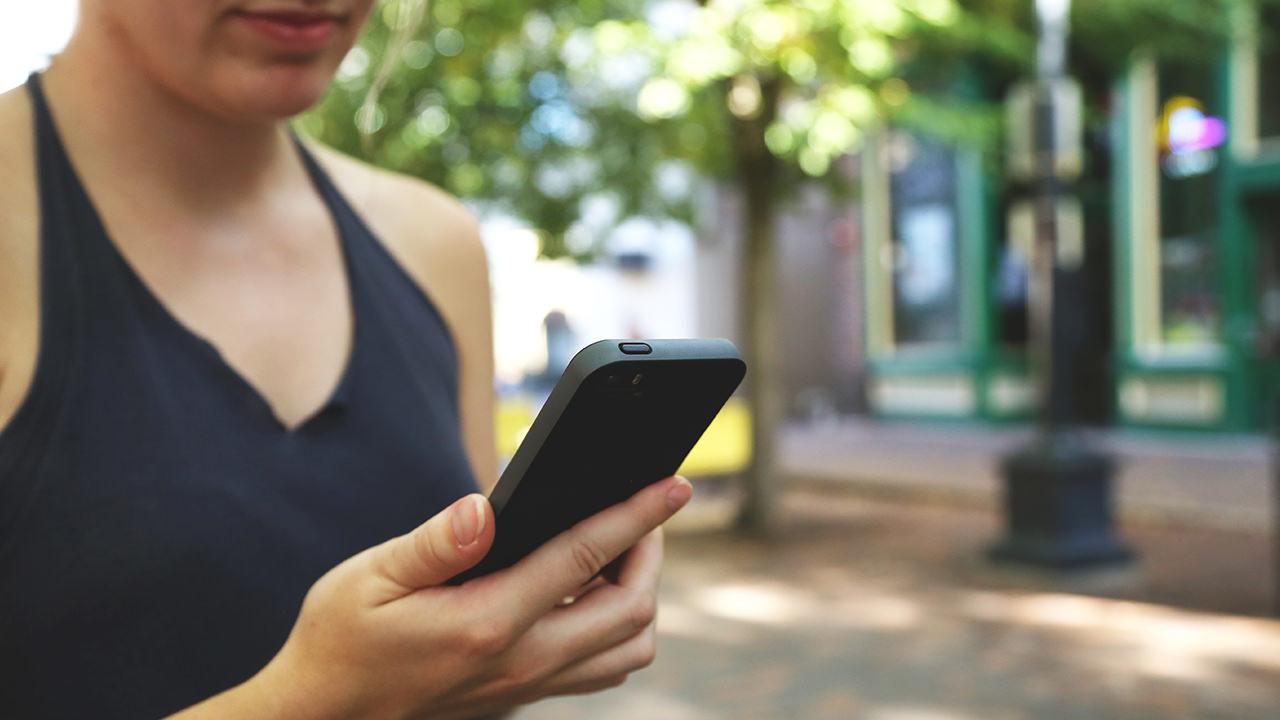 Незалежний погляд
"Інтернет – досить зручне з технічної точки зору середовище,ідеальне для публікації, поширення, обговорення текстів, середовище, куди рано чи пізно переміститься центр літературного життя "
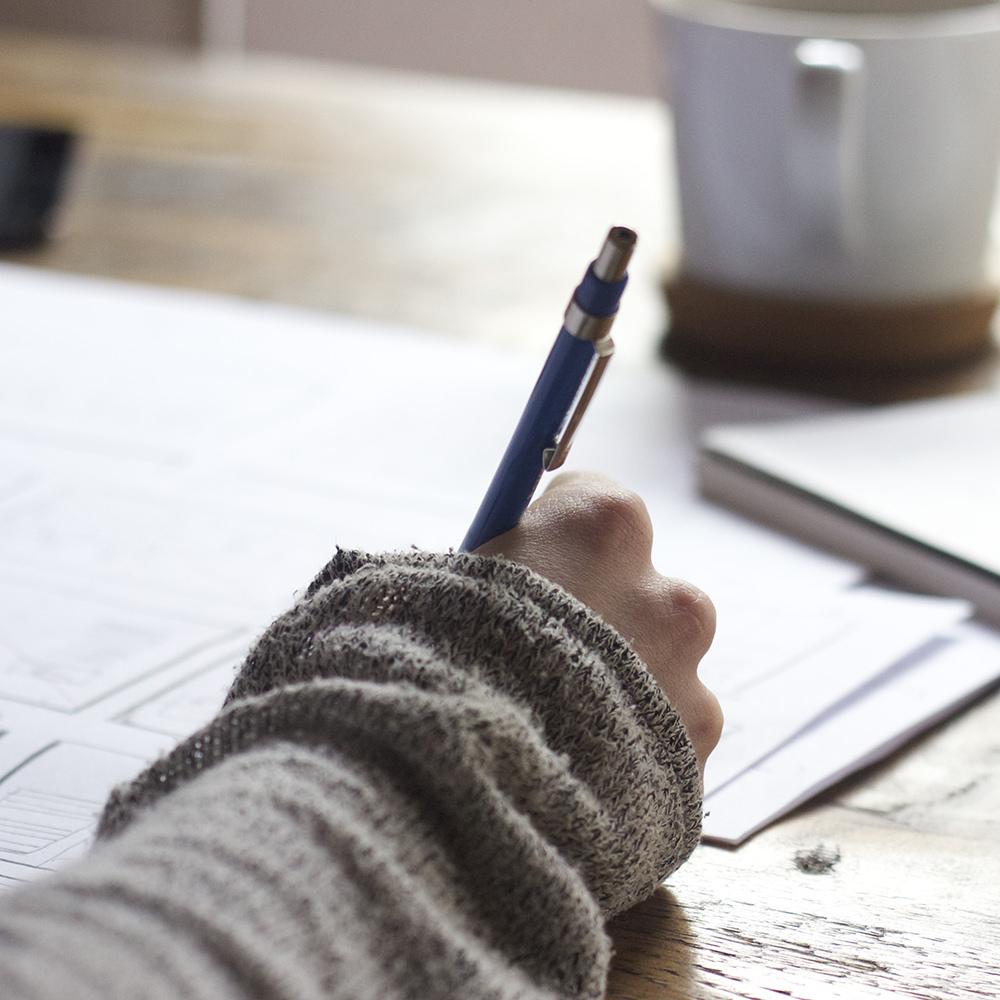 А що 
скажете Ви?
Яке?
ОБЛИЧЧЯ ВІРТУАЛЬНОЇ ЛІТЕРАТУРИ НАСПРАВДІ
я не знаю слова "двері"не знаю слова "ящик" і "морфлот«,не знаю "каша", "силос" і "тетері ". зате я знаю слово "бутирброт"! я не герой бруківки й барикади я не компот географічних куль...коротше, сучасна українська поезія, це так просто, так просто, так просто!
ВІРШІ
ПИ
РІЖ
КИ
я женщинам не доверяю
они коварны и хитры
они на ногти клеят ногти
рисуют брови на бровях
© О-ё & Шел
НАВІЩО
?
01. знатимеш:
що таке «віртуальна (мережева) література" і з чим її "їдять";
02. навчишся:
аналізувати зразки мережевої літератури; орієнтуватися у літературному інтернет-просторі;
03. та навіть...
зможеш долучитися до кола митців та створити власний літературний шедевр.
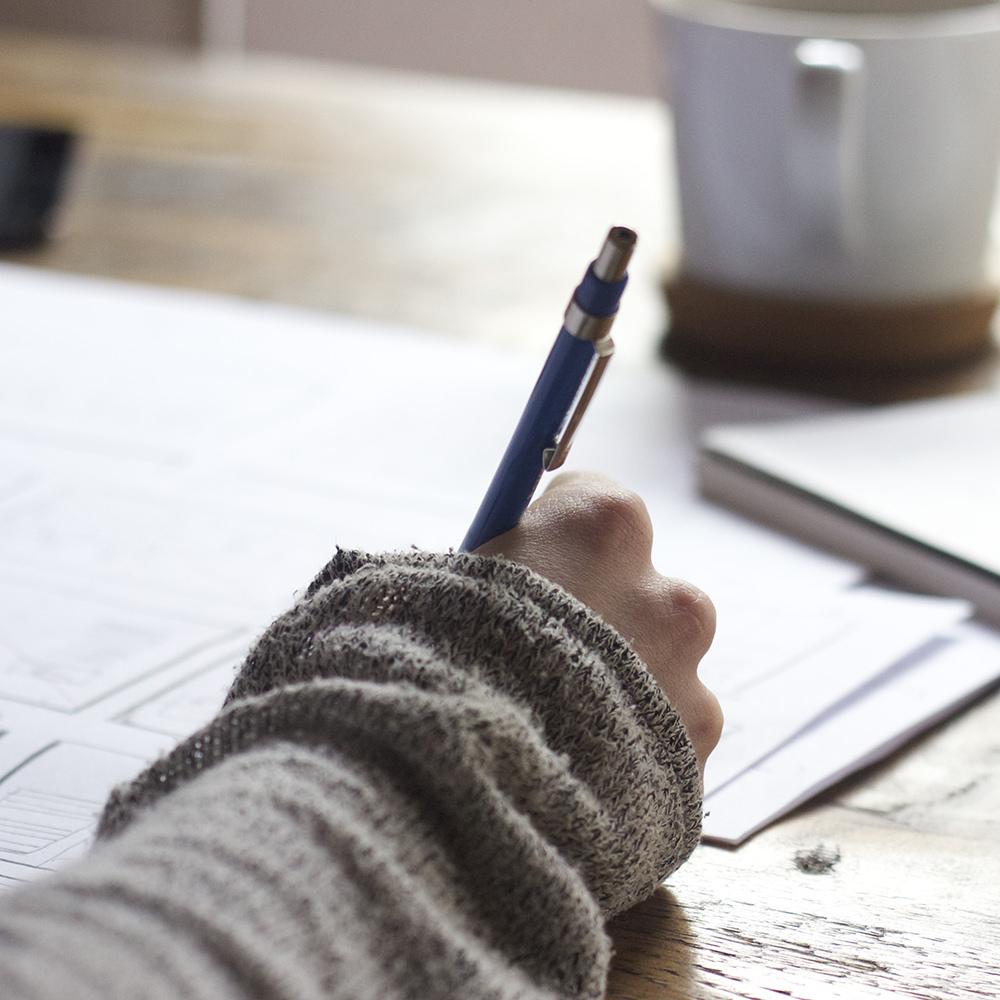 Де?
Коли?
Куди?
Звідки?
Демченко Алла Вікторівна – доцент, завідувач кафедри
Факультет української
філології та журналістики
Кафедра української літератури
ВАС ЩЕ БЕРУТЬ СУМНІВИ?
Поетичний перформанс «Нові розділові»
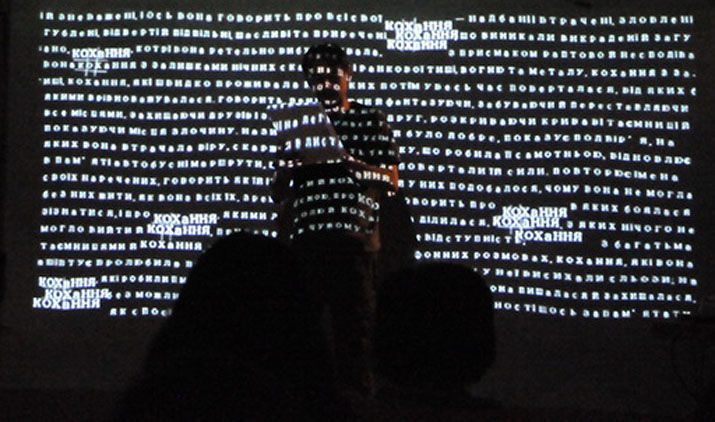 Я вигадаю нові літери та розділові знаки,я вб’ю всіх старих поетів, які ще щось пишуть,щоби вона забувала про те,  що могла знати,щоби вона дивилася в темряву й слухала тишу
(Сергій Жадан)
Ви навчитеся створювати відеопоезію, буріме, дізнаєтесь про найцікавіші мистецькі арт-проекти